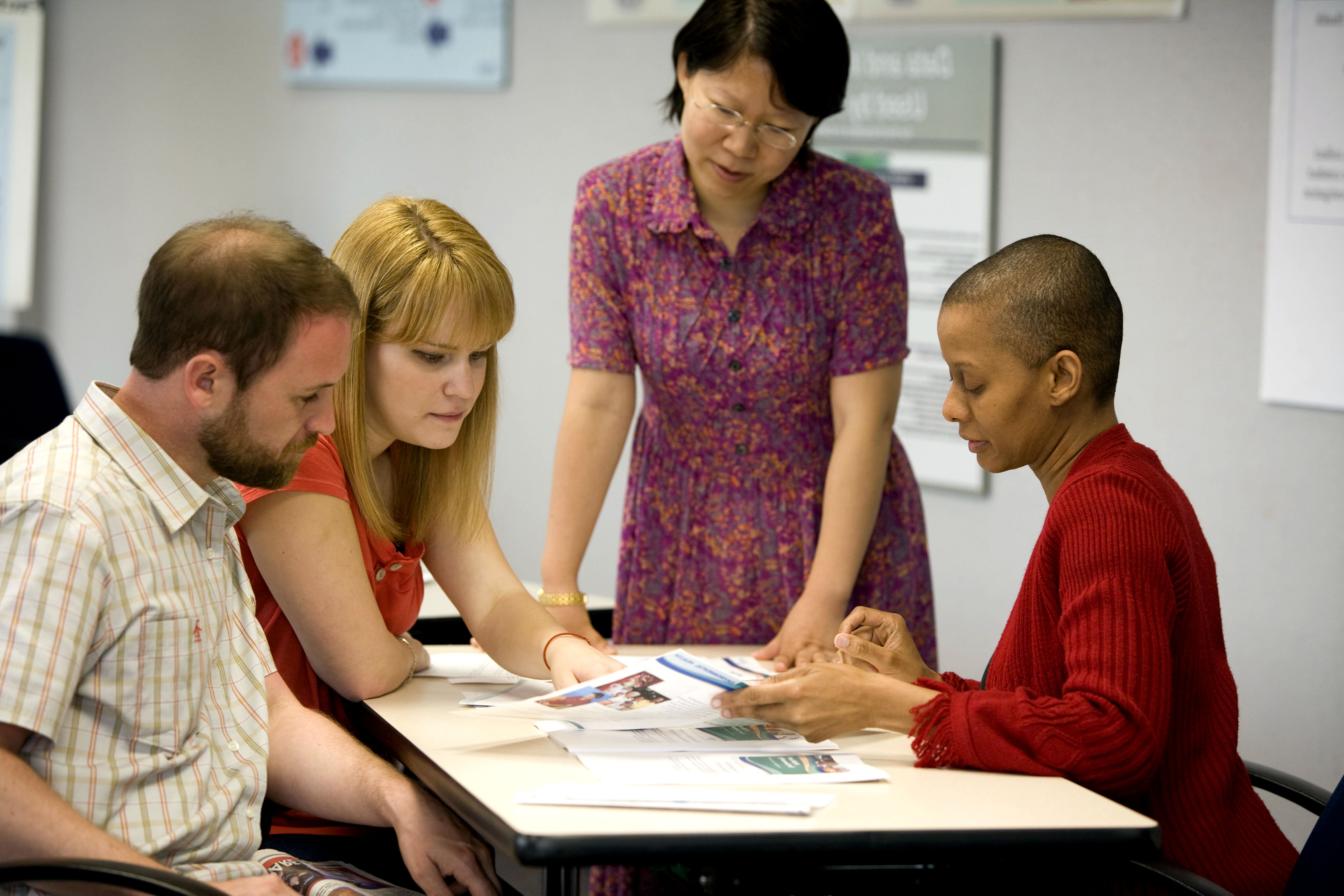 Styrk samarbejdet mellem forvaltning og skole, der sikrer Anbragte børn og unges faglige progression, trivsel og deltagelsesmuligheder
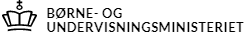 Kritisk tænkning i Grundskolen
Anbragte børn og Unge halter bagefter, men trives i skolen og vil gerne uddannes
Tre retningsgivende principper for en kvalificeret faglig praksis 
Fire greb til at styrke anbragte børn og unges faglige progression, trivsel og deltagelsesmuligheder
Proces for at styrke anbragte børn og unges læring og trivsel i undervisningen
47 pct. af alle anbragte børn og unge gennemfører ikke folkeskolens prøver i 9. klasse. 
De anbragte børn, som gennemfører folkeskolens 9. klasseprøver, ligger i gennemsnit to karakterer lavere end øvrige børn og unge. 
Kun 20 pct. af anbragte unge, som afsluttede 9. klasse i 2009, havde pr. 2015 gennemført en ungdomsuddannelse.
Mange anbragte børn og unge har så ringe læse- og regnefærdigheder, at det er svært at gennemføre en ungdomsuddannelse.
90 pct. af de anbragte børn og unge oplever, at de trives i skolen og er glade for at gå der.Over 1/3 af de anbragte børn og unge ønsker at tage en erhvervsuddannelse, mens lige så mange ønsker at tage en videregående uddannelse.
Generelt peger forskningen på, at det vigtigste for udsatte børn og unge er, at de klarer sig godt i skolen og får en uddannelse. Alle andre sociale påvirkninger, som udsatte børn og unge i øvrigt har med sig i livet, står i baggrunden ift. uddannelsens betydning for et liv uden udsathed.
Et svensk forskningsprojekt viser …
… at anbragte børns underpræstation bl.a. skyldes de lave ambitioner, som omgivelserne har på deres vegne.
Anbragte børn og unge præsterer under deres kognitive niveau som følge af to faktorer:
Børnene har huller i deres faglige viden som en konsekvens af skoleskift
Plejeforældre/pædagogisk personale på anbringelsessteder og pædagogisk personale i skolen har lave forventninger til og ambitioner på børnenes vegne.
Fokus på anbragte børn og unges læring og trivsel
Ved I, at I står med en del af en samlet videnspakke om anbragte børn og unge?
Videnspakken består af:Et vidensnotat
Model til at styrke det tværprofessionelle samarbejde med forvaltningen 
Vejledning til en læringssamtale
Guide om lovgivningen på området
Præsentation til forvaltningen
Præsentation til skolen.
På de kommende slides bliver I introduceret til:
Hvad siger forskningen om at styrke den faglige praksis til gavn for anbragte børn og unges læring og trivsel 
Et refleksionsredskab, der kan hjælpe jer til at omsætte forskningens pointer til jeres lokale kontekst
Præsentationens to dele kan både bruges samlet, fx på en pædagogisk dag, eller opdelt, hvor første del om forskningen præsenteres på  ét møde og refleksionsredskabet anvendes på et efterfølgende møde.
Tre retningsgivende principper for en kvalificeret faglig praksis
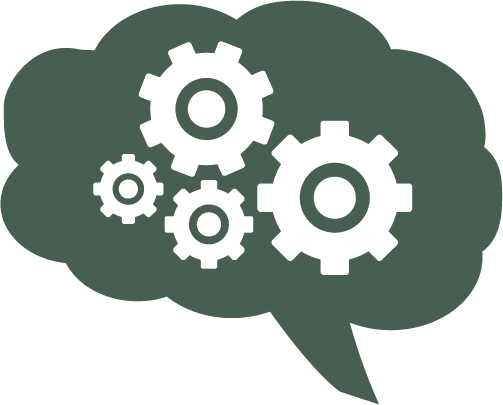 De tre principper skal guide fagprofessionelle i skolen i arbejdet med barnet eller den unges trivsel og faglige udvikling. Principperne har til formål at underbygge en helhedsorienteret tilgang til arbejdet med faglig progression i grundskolen.
Forskning og praksis peger på, at der er behov for at sætte en tydelig og fælles retning for det tværfaglige samarbejde, hvis vi skal styrke anbragte børn og unges faglige progression, trivsel og deltagelsesmuligheder i skolen.
De tre retningsgivende principper er:  1. Faglige forventninger til anbragte børn og unge 2. Et ligeligt og samtidigt fokus på barnet eller den unges faglige progression og trivsel 3. Sammenhængende læringsmiljøer mellem skole og hjem.
[Speaker Notes: NOTER

Både forskning og praksis peger på et behov for at arbejde både med overordnede principper og konkrete praksisunderstøttende elementer, hvis vi skal styrke anbragte børn og unges faglige progression og deres deltagelsesmuligheder og trivsel i skolen. 

Som led i socialstyrelsens projekt om styrket læringsmiljø for anbragte børn og unge er der identificeret tre retningsgivende principper for en kvalificeret faglig praksis, som i høj grad også er relevant, når man zoomer ind på de indsatser, der fokuserer på at styrke anbragte børn og unges trivsel, deltagelsesmuligheder og faglige udvikling i skolen. 

Faglige forventninger til barnets / den unges faglige progression

2. Et ligeligt og samtidigt fokus på barnets / den unges faglige progression og trivsel

3. Sammenhængende læringsmiljøer mellem skole og hjem


- De tre principper skal tilsammen give retning til det tværfaglige samarbejde og tilrettelæggelsen af støtten til barnet. Man kan sige det sådan, at principperne til sammen er principper for en helhedsorienteret forståelse af anbragte børn og unge, hvor faglig udvikling og trivsel går  hånd i hånd. 

- De praksisunderstøttende greb, som jeg skitserer for jer efter principperne, spiller i forskelig grad og på forskellige måder sammen med de tre principper.]
Faglige forventninger til anbragte børn og unge
Princippet sætter fokus på betydningen af de næres og fagprofessionelles opfattelse af barnet ELLER den unges muligheder for at udvikle sig fagligt. Det har betydning for, hvilke forventninger de kommunikerer til barnet ELLER den unge.

Hvad viser forskningen?Anbragte børn og unges ringe faglige præstationer i grundskolen har ikke nogen sammenhæng med de biologiske forældres misbrug eller psykiske helbred, varigheden af anbringelsen eller alder ved første anbringelse. Derimod tyder undersøgelser på, at de voksne omkring barnet eller den unge ofte undervurderer barnet eller den unges faglige formåen.
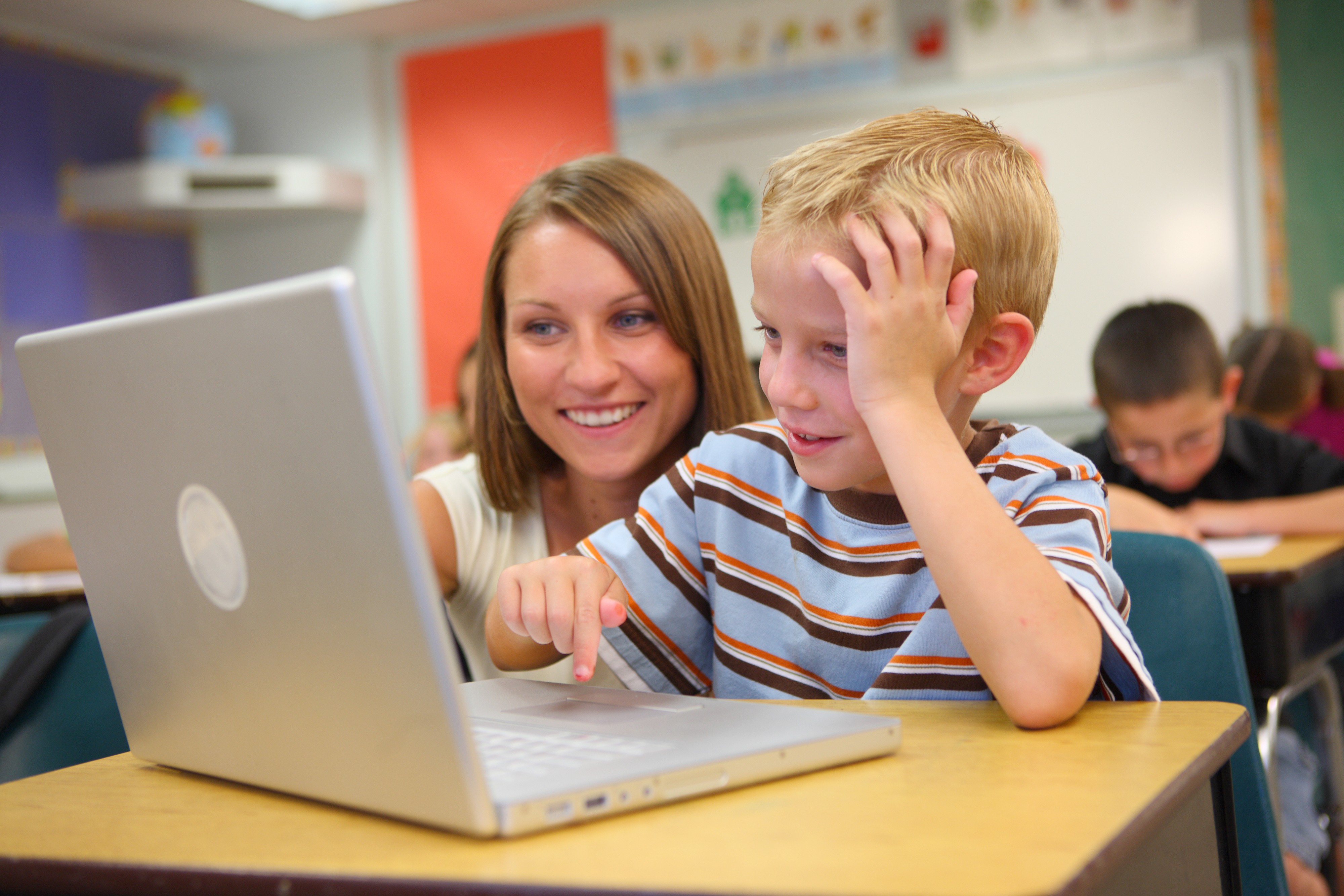 [Speaker Notes: NOTER

Hvad viser forskningen?
Svenske registerbaserede studier viser, at der ikke er nogen sammenhæng mellem anbragte børn og unges faglige niveau og udvikling, og de biologiske forældres misbrug eller psykiske helbred, varigheden af anbringelsen eller alder ved første anbringelse. 

Derimod tyder undersøgelser på, at de voksne omkring barnet ofte undervurderer barnets faglige formåen. 

Der er ikke nogen studier, som direkte undersøger sammenhæng mellem forventninger (positive eller negative) og barnets præstationer. Men kvalitative studier og eksempler fra praksis tyder på, at positive forventninger kan have en positiv betydning for anbragte børn og unges skolegang og trivsel. Positive forventninger fra lærere og øvrige voksne kan smitte af på barnets selvopfattelse og oplevelse af at gå i skole.]
Et ligeligt og samtidigt fokus på barnet eller den unges faglige progression og trivsel
Princippet handler om, at der i den samlede indsats For anbragte børn og unge er to ligestillede og samtidige fokusområder, nemlig skolegang og socialpædagogisk støtte. 
Hvad viser forskningen?Ofte ses der i undervisningen af anbragte børn og unge en tendens til at vægte barnet eller den unges sociale og personlige udvikling højere end faglige mål. Samtidig fremhæver forskningen, at det er en myte, at anbragte børn og unge ikke er modtagelige for undervisning, før deres psykosociale problemer er behandlet.
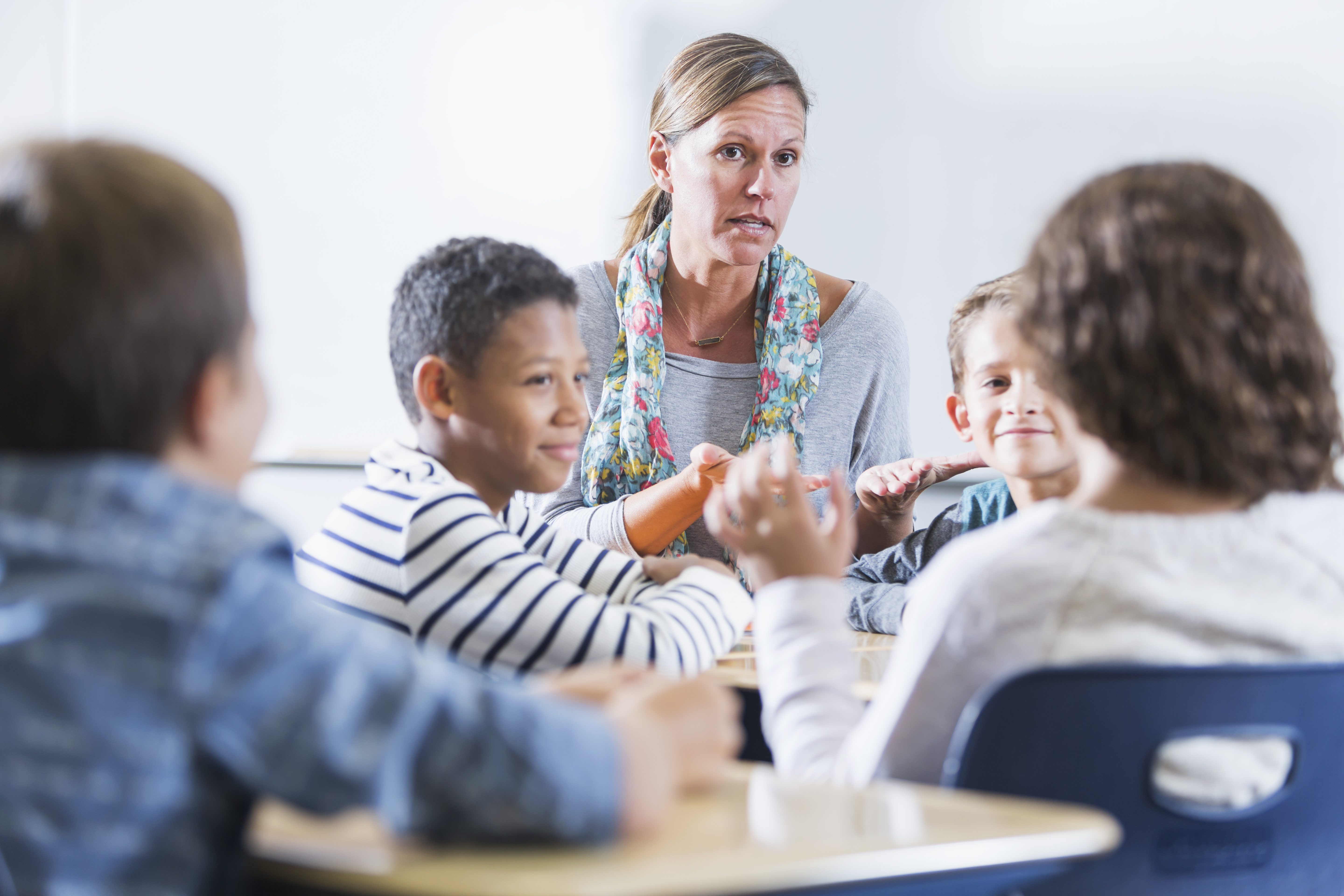 7
[Speaker Notes: NOTER 

Hvad viser forskningen?
Nogle studier adresserer direkte eller indirekte den udfordring, at den socialpædagogiske behandling i nogle tilfælde dominerer støtten til anbragte børn og unge. 

Ofte ses der i undervisningen af anbragte børn og unge en tendens til at vægte barnets sociale og personlige udvikling højere end faglige mål. Samtidig fremhæver forskningen, at det er en myte, at anbragte børn ikke er modtagelige for undervisning, før deres psykosociale problemer er behandlet. En skolechef i en dansk kommune udtrykker det sådan, at ”når vi skal have anbragte børn i trivsel, er en god skolegang lige så vigtig for trivslen [som behandling]”.

Hvad indebærer det?
Indsatsen omkring det enkelte barn / unge skal både fokusere på og understøtte mulighederne for faglig udvikling og trivsel. De to fokusområder skal være samtidige og koordinerede, dog bør undervisning og socialpædagogisk støtte / behandling holdes adskilt. 

Det handler altså ikke om at undervisning og behandling skal integreres på en måde, så hvert område mister sit særskilte fokus – et bredt undervisningsbegreb med høj grad af inddragelse af børnenes personlige og sociale udfordringer, kan også gøre de faglige mål uklare. 

Det handler snarere om, at den samlede støtte til anbragte børn og unge både indeholder et fokus på skolegang og socialpædagogiske behandling

Kvalitative studier peger på, at når undervisning og socialpædagogisk støtte og behandling adskilles, får anbragte børn en mulighed for at opleve sig som kompetente og få et frirum væk fra deres problemer. (Egmont 2013; Bryderup et al, 2006). 

Et ligeligt og samtidigt fokus kræver samarbejde mellem skole, forvaltning og anbringelsessted, så den samlede indsats kommer hele vejen rundt og er koordineret, men ikke nødvendigvis sker i samme arena!]
Sammenhængende læringsmiljøer mellem skole og hjem
Princippet indebærer, at pædagogisk personale i skolen, plejeforældre og personale på anbringelsesstedet arbejder ud fra en fælles tilgang til barnet eller den unge. Aktørerne fastlægger fælles mål og passende faglige udfordringer for barnet eller den unge. 

Hvad viser forskningen?Forskning viser, at samarbejdet mellem skole og hjem har betydning for udsatte børn og unges læring og peger på, at der bør bygges bro mellem læringsmiljøet i skolen og læringsmiljøet i hjemmet.
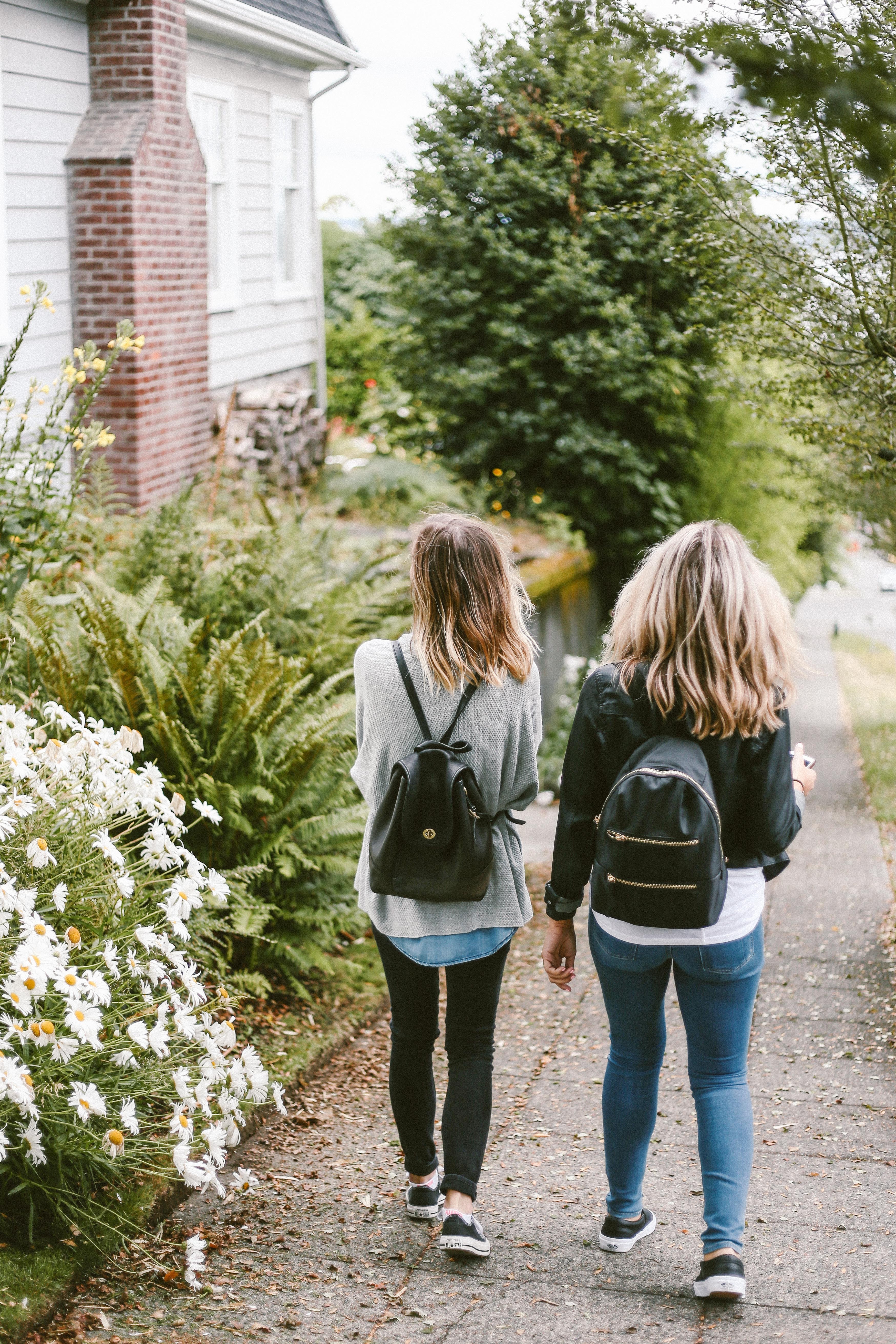 8
[Speaker Notes: NOTER

Hvad viser forskningen?- Forskning viser, at samarbejdet mellem skole og hjem har betydning for udsatte børn og unges læring og peger på, at der bør bygges bro mellem læringsmiljøet i skolen og læringsmiljøet i hjemmet. 

Det er ikke et princip som adresseres direkte i de inkluderede studier. Imidlertid peger den bredere forskning i samarbejdet mellem skole og hjem i forhold til bl.a. udsatte børn og unges læring på betydningen af at skabe en sammenhængende indsats mellem læringsmiljøet i hjemmet og læringsmiljøet i skolen. 


Hvad indebærer det?

For målgruppen af anbragte børn og unge betyder det, at lærere og pædagoger i skolen og plejeforældre / pædagogisk personale på anbringelsessteder arbejder ud fra en fælles forståelse og tilgang til barnet og fælles mål.]
Fire greb til at styrke anbragte børn og unges faglige progression, trivsel og deltagelsesmuligheder
Inddrag systematisk barnet eller den unges perspektiv.
Få viden om barnet eller den unges faglige, kognitive og sociale kompetencer ved skolestart.
Gå sammen om at udarbejde en fælles undervisningsplan for barnet eller den unge.
Sørg for et tæt samarbejde mellem de nære og professionelle voksne i barnet eller den unges hverdag.
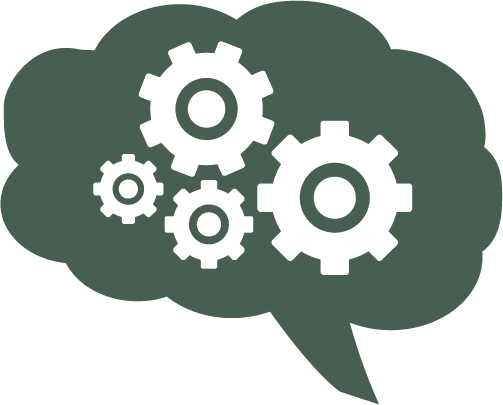 [Speaker Notes: NOTER

Når man ser på tværs af forskning og praksis, kan der udledes fire ‘praksisgreb’ til at styrke anbragte børn og unges faglige progression, trivsel og deltagelsesmuligheder i skolen: 

Inddrag systematisk barnet/den unges perspektiv
Få viden om barnet/den unges faglige, kognitive og sociale kompetencer ved skolestart
Gå sammen om at udarbejde en undervisningsplan for barnet/den unge
Sørg for et tæt samarbejde mellem de nære og professionelle voksne i barnet/den unges hverdag

De fire greb uddybes på de følgende slides. 

 
- Som I kan se, er der hovedsageligt tale om greb, som knytter sig til det organisatoriske niveau, og ikke om konkrete metoder og indsatsen, som kan integreres i undervisningen. 

- Forskningen peger ikke på bestemte pædagogiske og didaktiske indsatser og metoder, som er særligt velegnede til at styrke anbragte børn og unges faglige progression, trivsel og deltagelsesmuligheder. 

Derimod er det en central pointe, at konkrete indsatser og metoder skal vælges med afsæt i barnets/den unges individuelle behov. Praksiserfaringer peger på, at man skal arbejde fokuseret med få metoder af gangen efter tilgangen  planlæg, afprøv, evaluer, juster.]
Inddrag systematisk barnets eller den unges perspektiv
Hvad peger forskningen på?
Inddragelse af barnet eller den unges perspektiv kan være med til give forskellige aktører omkring barnet eller den unge en fælles forståelse af barnet eller den unges situation og behov – og ikke mindst en forståelse, som stemmer overens med barnet eller den unges egen oplevelse. 
Et studie peger på, at det kan være vanskeligt at inddrage anbragte børn og unges perspektiv på en måde, hvor de er del af en dialog frem for blot at modtage information om beslutninger truffet af voksne. Her er brug for mere erfaring. 
Forskningen om inklusion af alle elever i skolens læringsmiljø viser, at inddragelse – når det lykkes – kan have positiv betydning på flere måder.
Hvem er aktørerne, og hvad er deres roller?De fagpersoner der er en del af barnet eller den unges hverdag – det kan fx være pædagogisk personale på skolen og anbringelsesstedet/plejeforældre.
[Speaker Notes: NOTER

Hvorfor er det relevant at inddrage barnet/den unges perspektiv?
Det er altid relevant at inddrage anbragte børn og unge i beslutninger og indsatser, der vedrører dem. I folkeskolen er inddragelse både et middel og et mål i sig selv, idet et af formålene med folkeskolen er at ’forberede eleverne til deltagelse, medansvar, rettigheder og pligter i et samfund med frihed og folkestyre. Skolens virke skal derfor være præget af åndsfrihed, ligeværd og demokrati’ (Bekendtgørelse af lov om folkeskolen, § 1, stk. 3).

Hvad peger forskningen på?

Inddragelse af børneperspektivet er særligt relevant for anbragte børn og unge, da der ofte er mange aktører involveret i børnenes og de unges liv. Sagsbehandlere, plejeforældre/personale på anbringelsessteder og det pædagogiske personale i skolen kan have forskellige oplevelser og fortolkninger af barnets/den unges situation. 

Inddragelse af barnets/den unges perspektiv kan være med til give alle aktører en fælles forståelse af barnets/den unges situation og behov – og ikke mindst en forståelse, som stemmer overens med barnets/den unges egen oplevelse. 

Flere studier beskæftiger sig med en indsats, hvor børn og unge inddrages gennem samtaler om deres oplevelse af hverdagen med indsatsen samt feedbacksessioner om deres faglige, kognitive og sociale udvikling. Studierne undersøger dog ikke de direkte effekter af at inddrage børnenes/de unges perspektiv. Derimod peger et studie på, at det kan være vanskeligt at inddrage anbragte børn og unges perspektiv på en måde, hvor de er del af en dialog frem for blot at modtage information om beslutninger truffet af voksne.  
Derfor bør formen og rammerne for inddragelse og feedback til barnet overvejes nøje. Forskerne bag den danske undersøgelse af Lukop-modellen peger på, at barnets  tryghed under feedbacksessionerne spiller en stor rolle for, om barnet / den unge tør at give sit perspektiv. Derfor foreslår de bl.a., at barnet kan modtage løbende feedback i form af strukturerede samtaler med fx en lærer eller pædagog fra skoleteamet. 
Her er brug for mere erfaring – afprøv fx vejledningen til en læringssamtale, som også er en del af videnspakken. 

- Den bredere forskning om inklusion af alle elever i skolens læringsmiljø viser, at inddragelse – når det lykkes - kan have positiv betydning på flere områder:
Inddragelse kan bidrage til at øge elevernes motivation, engagement og faglige niveau (Meyer, 2010; Harris et al., 2013; Mitchell, 2015). 
 
- Børnene kan blive aktive deltagere, der tager ansvar for egen læring. Der er tendenser, der peger på, at denne dynamik er særligt stærk hos marginaliserede børn (Harris, et al., 2013; Babcock, 2011; Lerin, 2006).  
 
- Der er indikationer på, at inddragelse – særligt deltagelsesorienterede tilgange – spiller en rolle ift. at udvikle børnenes evne til at anvende demokratiske værdier i og uden for klasseværelset og engagere sig i det omkringliggende samfund (Harris et al., 2013; Darling-Hammond, 1996). 
 
Inddragelse af børneperspektivet kan medføre en tilpasning af undervisningsmiljøet, der således i højere grad differentieres efter det enkelte barns forudsætninger for læring (EVA, 2014; Andersen et al., 2012).

Hvem er aktørerne, og hvad er deres roller?- De fagpersoner der er en del af barnet/den unges hverdag – det kan fx være pædagogisk personale på skolen og anbringelsesstedet/plejeforældre.
- Barnet/den unge kan fx inddrages gennem læringssamtaler, som er et redskab til løbende og systematisk inddragelse af barnet/den unges perspektiv. (Skema for læringssamtaler er et produkt i det samlede inspirationsmateriale om anbragte børn og unges faglige progression, trivsel og deltalgelsesmuligheder)]
Få viden om barnet eller den unges faglige, kognitive og sociale kompetencer ved skolestart
Hvad viser forskningen?
Forskningen indikerer, at viden om det enkelte barn eller unges faglige, kognitive og sociale kompetencer er et nødvendigt afsæt for faglig udvikling. 
Hvad indebærer det i praksis?
1. Skab overblik over eksisterende viden af nyere dato. Det kan være nødvendigt at supplere med nye tests, observationer og samtaler med barnet eller den unge selv og andre aktører. 2. Analysér viden og identificér fokusområder3. Formidl viden til de nære og professionelle voksne omkring barnet og til barnet eller den unge selv. Den fælles viden er afsæt for samarbejdet om en fælles undervisningsplan (se næste slide). Hvem er aktørerne, og hvad er deres roller? 
PPR indsamler eksisterende viden om barnet eller den unges faglige, kognitive og sociale kompetencer og/eller gennemfører nye tests, observationer og/eller samtaler. 
En ressourceperson el. lign. med specialpædagogiske kompetencer fra forvaltning eller barnets skole samarbejder med PPR om at bearbejde viden og fastlægge fokusområder. 
Såfremt barnet eller den unge er startet på en ny skole, kan teamet herfra deltage i samarbejdet.
[Speaker Notes: NOTER

Hvad viser forskningen?
Forskningen peger på, at viden om barnets / den unges faglige, kognitive og sociale kompetencer kan være med til at forme et fælles blik på barnet, og skabe afsæt for, at de nære og professionelle voksne omkring barnet arbejder i samme retning – og på den måde samarbejder om at skabe en faglig udvikling for barnet / den unge.

Hvad indebærer det i praksis?

Første skridt mod at omsætte det i praksis er en systematisk indsamling af viden om barnets / den unges faglige, kognitive og sociale kompetencer. Start med at skabe overblik over eksisterende viden af nyere dato (fx PPV, børnefaglig undersøgelse, tests gennemført af tidligere skole/kommune). Det kan være nødvendigt at supplere med nye tests, observationer og samtaler med bl.a. barnet eller den unge og pædagogisk personale i skolen og på anbringelsesstedet. Evt. også de biologiske forældre. 

Næste skridt handler om at bearbejde og analysere viden om barnets kompetencer, og derigennem identificere særlige fokusområdet, som en efterfølgende indsats kan tage fat på. 

Tredje skrift mod at få et fælles blik på barnet består i at formidle viden og fokusområder til de nære og professionelle voksne omkring barnet, og til barnet selv. Denne viden og de udvalgte fokusområder skal danne et fælles afsæt for samarbejdet om en fælles undervisningsplan, som indeholder mål og aktiviteter, som kan være med til at realisere målene. Det uddybes på næste slide. 

I studierne afdækkes det enkelte barns kompetencer gennem en række test. I praksis kan det være en fordel først at skabe overblik over og analysere den viden, der allerede foreligger om barnets kompetencer fra fx en børnefaglig undersøgelse eller udredning fra PPR. 


Hvem er aktørerne og hvad er deres roller?
PPR indsamler eksisterende viden om barnet eller den unges faglige, kognitive og sociale kompetencer ved at tage kontakt til barnet eller den unges tidligere skole og bopælskommune. Om nødvendigt gennemføres nye tests, observationer eller samtaler. 
En ressourceperson el. lign. med specialpædagogisk viden og kompetencer fra forvaltning eller barnets skole samarbejder med PPR om at bearbejde viden og bestemme fokusområder  
Hvis barnet/den unge går på en skole i kommunen, kan teamet herfra med fordel deltage i samarbejdet. 
Derudover formidles viden og fokusområder også til personale på anbringelsessteder / plejeforældre]
Gå sammen om at udarbejde en fælles undervisningsplan for barnet eller den unge
Hvad viser forskningen?
Studier viser lovende resultater af indsatser, hvor skole, forvaltning og anbringelsessted i samarbejde udarbejder en fælles undervisningsplan med mål og delmål for barnet eller den unges faglige, kognitive og sociale udvikling samt aktiviteter til at realisere målene. 
Hvad indebærer det i praksis?
1. Tag afsæt i viden og fokusområder (se foregående slide).2. Gennemfør en pædagogisk analyse af muligheder i læringsmiljøerne i skolen og i hjemmet.3. Inddrag  barnet eller den unge samt de nære og professionelle voksne omkring barnet eller den unge i at formulere mål og fastlægge tiltag og aktiviteter.4. Justér planen løbende.Hvem er aktørerne, og hvad er deres roller?
PPR, ressourceperson på skolen, teamet omkring barnet eller den unge samt plejeforældre/pædagogisk personale på anbringelsesstedet udarbejder i fællesskab undervisningsplan og formulerer læringsmål for barnet eller den unge. 
En repræsentant for skoleledelsen deltager med henblik på hurtig afklaring og beslutning vedr. ressourcer.
[Speaker Notes: NOTER

Hvad viser forskningen?
Studier viser lovende resultater af indsatser, hvor skole, forvaltning og anbringelsessted i samarbejde udarbejder en udviklingsplan. Forskning peger på, at det er betydningsfuldt, at barnets / den unges udvikling og behov for støtte ses fra forskellige faglige vinkler. En fælles plan bidrager til at koordinere indsatsen omkring barnet, og skaber ejerskab om mål hele vejen rundt. Samarbejdet skal være systematisk, løbende og bindende, så der handles rettidigt på de behov og udfordringer, der måtte opstå undervejs. 

Hvad indebærer det i praksis?

En undervisningsplan skal anskueliggøre barnets/den unge kompetencer, udviklingspotentiale og målsætninger og hvordan de kan nås, og gøre det tydeligt hvordan alle relevante voksne omkring barnet/den unge kan være med til at styrke barnets faglige udvikling, trivsel og deltagelsesmuligheder.  Undervisningsplanen skal indeholde konkrete mål  og delmål for barnets udvikling, samt en plan for, hvordan målene skal nås.  
Der er fire trin:
Analyser viden om barnet eller den unges faglige, kognitive og sociale kompetencer og behov og fastlæg fokusområder herudfra (se foregående slide).
Gennemfør en pædagogisk analyse af muligheder i læringsmiljøerne i skolen og i hjemmet. Hvis I allerede bruger en tilgang til pædagogisk analyse, fx LP-modellen, kan I med anvende den. 
Inddrag barnet eller den unges samt de nære og professionelle voksne omkring barnet eller den unge i at formulere mål og fastlægge tiltag og aktiviteter. 
Juster planen løbende, så den tilpasses og følger barnets eller den unges udvikling. Gør det gerne med afsæt i nye data – tests, observationer og/eller samtaler samt pædagogisk analyse. 

Studier peger også på et opmærksomhedspunkt ift. tværfagligt samarbejde om undervisningsplan, nemlig at udskiftning i teamet kan gøre det svært at følge op på aftaler, og holde gang i aktiviteter imellem møderne. 

Hvem er aktørerne og hvad er deres roller?
PPR, ressourceperson på skolen, teamet omkring barnet/den unge samt plejeforældre/pædagogisk personale på anbringelsesstedet udarbejder i fællesskab undervisningsplan og formulerer læringsmål for barnet/den unge. 
En repræsentant for skoleledelsen deltager med henblik på hurtig afklaring og beslutning vedr. ressourceforbrug vedr. indsatser, der iværksættes i forlængelse af undervisningsplanen. 
Sagsbehandler kan deltage, hvis det er nødvendigt at allokere ressourcer til ekstra støtte til barnet, fx psykolog]
Sørg for et tæt samarbejde mellem de nære voksne i barnet eller den unges hverdag
Hvad viser forskningen og praksiserfaringer?
I flere kommuner har skoler og anbringelsessteder gode erfaringer med at samarbejde tæt om de små ting i hverdagen, som kan have stor betydning for barnets trivsel og deltagelse i skolen. 
Forskning om skole-hjem-samarbejdets betydning for udsatte børn og unge peger bl.a. på, at det har positiv betydning, når pædagogisk personale i skolen hjælper forældre til at støtte deres barns faglige udvikling, og når der er tydelige gensidige forventninger til forældrene og skolen i skole-hjem-samarbejdet. 
Hvad indebærer det i praksis?
Udvikl rutiner.
Styrk barnet eller den unges fritidsliv.
Overvej, om og hvordan de biologiske forældre kan inddrages.
Hvem er aktørerne, og hvad er deres roller?Samarbejdet finder sted mellem de voksne, der er en del af barnet eller den unges hverdag – det kan fx være kontaktlærer, plejeforældre og personale på anbringelsesstedet. Det bør altid overvejes, om og hvordan de biologiske forældre kan inddrages.
[Speaker Notes: NOTER

Hvad viser forskningen og praksiserfaringer?
Forskningen fokuserer på samarbejde mellem fagpersoner om at udarbejde udviklingsplaner og udføre egentlige indsatser. 
I flere danske kommuner har skoler og anbringelsessteder gode erfaringer med at samarbejde tæt om de små ting i hverdagen, som kan have stor betydning for barnets trivsel og deltagelse i skolen. 
Fokus på samarbejde er opstået pba. et behov – når børnenes adfærd er en udfordring og skolen bliver presset, kan der opstå samarbejdsvanskeligheder. 
Oplevelsen er, at samarbejdet gør det lettere for skolen at rumme barnet / den unge i klassen.  

Hvad indebærer det i praksis?


I praksis indebærer det at udvikle rutiner i hverdagen, hvor de voksne i skolen og på anbringelsesstedet udveksler al information, som kan være relevant ift. barnets / den unges dagsform, og som kan hjælpe skolen med at møde barnet på en god måde. Konkret fx ved, at der for alle børn på anbringelsesstedet er aftale om, at der sendes en SMS til kontakt på skolen om morgenen, hvis det har været en dårlig morgen eller der er sket noget på anbringelsesstedet, som skolen skal være opmærksom på. 

Det indebærer også samarbejde mellem skolen og anbringelsessted om at styrke venskaber og fritidsliv, fx gennem legeaftaler og fritidsaktiviteter med klassekammerater. Det handler både om normalisering af barnets hverdag og inklusion i klassen. 

De biologiske forældre bør så vidt muligt inddrages systematisk i samarbejdet om barnets skolegang og sociale trivsel. Det kan fx  overvejes, hvordan man informerer om og inddrager forældre i beskeder på intra/Aula, deltagelse i skole-hjem-samtaler, arrangementer på skolen, venskaber og andre forhold, som knytter sig til barnets skolegang.

Drivkræfter for et tæt samarbejde mellem de nære voksne i barnet eller den unges hverdag:

Nøgleaktører i to kommuner peger på tre drivkræfter for at samarbejde mellem barnets nære voksne har positiv betydning for barnets udvikling og trivsel: 

Kontinuerligt samarbejde og kontakt mellem skole og anbringelsessted, også når det går godt. 
Gensidig tillid til at begge parter ønsker det bedste for barnet, og anerkendelse af hinandens (forskellige) viden og kompetencer. 
At ansvaret for at koordinere samarbejdet er placeret hos én person mindsker risikoen for, at noget falder ned mellem to stole]
redskab
Redskabet er bygget op om tre trin:
Trin 1:	Beskrivelse af jeres nuværende praksis for samarbejde om anbragte 		børn og unges læring og trivsel
Trin 2:	Forslag til justering af praksis for samarbejdet
Trin 3:	Mål for ny praksis i samarbejdet mellem forvaltning og skole.
Hvert trin består af en række arbejdsspørgsmål. Ved hjælp af trin og arbejdsspørgsmål kommer I omkring det væsentlige i jeres samarbejde med at styrke anbragte børn og unges læring og trivsel.
Trin 1: Beskrivelse af jeres nuværende praksis for samarbejde omkring anbragte børn eller unge i undervisning
Individuel refleksion
Tænk hver især over, hvad der kendetegner den måde, I vægter trivsel og læring i dag i forhold til samarbejdet om anbragte børn og unge.
Vurdér, hvilke dele af jeres samarbejde I oplever at være hhv. stærke i og udfordret på.

Fælles drøftelse
Vis hinanden, hvordan I oplever samarbejdet.
Præsentér på skift de af jeres vurderinger, I bliver særligt optaget af. Knyt evt. et eksempel på en konkret situation fra jeres samarbejde til vurderingerne, så I får billeder på de situationer, hvor I oplever at lykkes eller at stå i svære situationer med anbragte børn og unges læring og trivsel.
Kom med eksempler på, hvad der kendetegner samarbejdet omkring anbragte børn eller unges læring og trivsel.
Trin 2: Forslag til justering af praksis af samarbejdet
Tag udgangspunkt i jeres beskrivelser/eksempler fra trin 1. Kom ind på disse spørgsmål:
Hvad hæfter vi os særligt ved i eksemplerne?
Hvad bliver vi inspireret af i eksemplerne?
Hvad giver eksemplerne anledning til, at vi vil bevare/gøre mere af i samarbejdet i forhold til at styrke anbragte børn og unges læring og trivsel?
Hvad giver eksemplerne anledning til, at vi vil forandre/justere/eksperimentere med?
Tag udgangspunkt i disse spørgsmål, når I drøfter udviklingen af praksis:
Hvilke nye greb ville det være relevant for os at afprøve i samarbejdet?
Hvilke erfaringer og viden kan vi inddrage, og hvordan bruger vi hinanden bedst undervejs?
Trin 3: Mål for ny praksis i samarbejdet for at styrke anbragte børn og unges læring og trivsel
Med afsæt i jeres beskrivelser fra trin 1 og 2 skal I anvende vidensnotatets pointer til at prioritere og begrunde de vigtigste fokuspunkter for jeres videre arbejde
Tag afsæt i følgende spørgsmål, når I skal prioritere:
Hvilke elementer af jeres nuværende praksis er vigtige at fastholde?
Inden for hvilke af de fire greb, som fremgår af vidensnotatet, ser I behov for at udvikle jeres samarbejde i forhold til at styrke anbragte børn og unges læring og trivsel?
Hvilke greb vil I prioritere at tage fat på i det kommende udviklingsarbejde med at styrke anbragte børn og unges læring og trivsel?
De fire greb er 
Inddrag systematisk barnet eller den unges perspektiv.
Få viden om barnet eller den unges faglige, kognitive og sociale kompetencer ved skolestart.
Gå sammen om at udarbejde en undervisningsplan for barnet eller den unge.
Sørg for et tæt samarbejde mellem de nære og professionelle voksne i barnet eller den unges hverdag.
Trin 3: Mål for ny praksis i samarbejdet for at styrke anbragte børn og unges læring og trivsel
Herfra skal I lægge en plan:
Hvordan vil I konkret organisere det fremtidige arbejde med at styrke samarbejdet?
Hvem vil I involvere? Hvordan vil I inddrage de involverede?
Hvordan vil I løbende følge op på, at I udvikler det, I gerne vil?
Hvad er ledelsens rolle i henholdsvis forvaltning og skole?